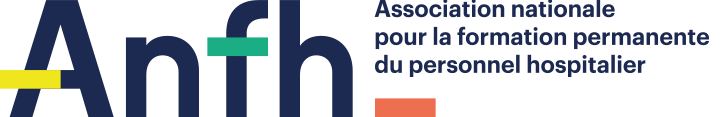 Grand Est
Les lignes directrices de gestion dans la Fonction publique hospitalière
Florent Le Fraper Du Hellen, Gaëtan Fizelier, 
SCP Michel Ledoux et associés

Nom de l’intervenant
ANFH
Mercredi 16 décembre 2020
[Speaker Notes: intervenant : présentation de l’intervention et des intervenants

FL : Présentation de la thématique

Reprise de l’avis du CE…

Sans remettre en cause les grands principes qui gouvernent la fonction publique française, en particulier l’existence de statuts et la distinction entre l’emploi dans lequel un agent est affecté et le grade dont tout fonctionnaire est titulaire, le Gouvernement entend réformer le dialogue social en réorganisant profondément ses instances (fusion, diminution de cas de saisine…) et en définissant des lignes directrices de gestion.

Le Gouvernement entend ainsi 

  - Réorienter le dialogue social vers les orientations stratégiques de gestion
  - Mettre fin aux rigidités actuellement constatées dans la gestion des situations individuelles 
  - Renforcer les responsabilités de chacun en permettant que l’activité de ces commissions soit davantage centrée sur l’examen approfondi des situations individuelles qui le nécessite le plus.

La réforme des instruments du dialogue social s’accompagne de la mise en place de lignes directrices de gestion. 

Volonté de transparence

Slide]
Principe de participation des fonctionnaires
Dans chaque établissement, des lignes directrices de gestion sont arrêtées par l'autorité investie du pouvoir de nomination.
Article 26 du Titre IV
Définir les orientations dépourvues de caractère réglementaire, dans lesquelles s’exerce le pouvoir d’appréciation de l’administration, laquelle peut toujours s’en écarter en fonction des circonstances ou pour un motif d’intérêt général.
Avis sur projet de loi transfo FP – CE, 21 mars 2019, n° 397088
[Speaker Notes: La loi prévoit ainsi, pour les trois versants de la FP, que les autorités compétentes dans chaque administration élaboreront des lignes directrices de gestion fixant les orientations générales et les grandes priorités dans certaines matières…. 

intervenant : LDG…qu’est-ce que cela signifie ?

FL : Reprise de la définition du CE, 21 mars 2019, n° 397088 – la direction, le cap, les principes…

Dans deux arrêts de septembre, le Conseil d’Etat rappelle :
  - Que les personnes en droit de prétendre à un avantage, peuvent se prévaloir, devant le juge administratif, des lignes directrices publiées par leur administration mais ne peuvent toutefois se prévaloir des orientations générales octroyant des mesures de faveur au bénéficie de laquelle l’agent ne peut faire valoir aucun droit.
  - Le juge suprême souligne que si un texte prévoit l’attribution d’un avantage, sans en définir l’ensemble des conditions, l’autorité peut, par l’édiction de lignes directrices, encadrer l’action de l’administration, dans le but d’en assurer la cohérence.
- Enfin, le Conseil rappelle que ces lignes directrices ne peuvent édicter de conditions nouvelles mais peuvent déterminer des critères permettant de mettre en œuvre le texte en cause, sous réserve de motifs d'intérêt général conduisant à y déroger et de l'appréciation particulière de chaque situation.

CE, 21 septembre 2020, n° 425960 - CE, 21 septembre 2020, n° 428683

intervenant : Ces LDG sont-elles contestable devant le juge administratif ?

Le Conseil d’Etat considère que les documents de portée générale émanant d'autorités publiques, matérialisés ou non, tels que les circulaires, instructions, recommandations, notes, présentations ou interprétations du droit positif peuvent être déférés au juge de l'excès de pouvoir lorsqu'ils sont susceptibles d'avoir des effets notables sur les droits ou la situation d'autres personnes que les agents chargés, le cas échéant, de les mettre en œuvre; ont notamment de tels effets ceux de ces documents qui ont un caractère impératif ou présentent le caractère de lignes directrices.

Il appartient au juge d'examiner les vices susceptibles d'affecter la légalité du document en tenant compte de la nature et des caractéristiques de celui-ci ainsi que du pouvoir d'appréciation dont dispose l'autorité dont il émane.

Le recours formé à son encontre doit être accueilli notamment 
  - s'il fixe une règle nouvelle entachée d'incompétence, par exemple, ici, de nouveaux critères sur l’avancement de grade
  - si l'interprétation du droit positif qu'il comporte en méconnaît le sens et la portée 
  - ou s'il est pris en vue de la mise en œuvre d'une règle contraire à une norme juridique supérieure.
 
Conseil d’Etat 12 juin 2020, n° 418142


intervenant : ces orientations seront rigides ? Devront-elles être suivie à la lettre ?

FL : du tout, l’objectif est la souplesse mais pas l’opacité; il faut trouver un juste milieu, un équilibre entre rigidité avec l’application de lignes trop précises et l’absence de compréhension, par les OS et les agents des motivations des décisions concernées afin d’éviter, à juste titre ou non, un sentiment d’injustice et bien entendu, des contentieux ou des mouvements sociaux.

intervenant : quelles sont les matières concernées ?

Slide]
Contenu des lignes directrices de gestion
Lignes directrices de gestion déterminent, dans chaque établissement:
La stratégie pluriannuelle de pilotage des ressources humaines, notamment en matière de GPMC;
Les orientations générales en matière de promotion et de valorisation des parcours, sans préjudice du pouvoir d'appréciation de cette autorité en fonction des situations individuelles.
Les LDG ne sont :
Ni prescriptive 
Ni d’application systématique
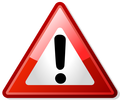 [Speaker Notes: FL : dans la FPH , deux matières :
  - La stratégie pluriannuelle de pilotage des ressources humaines, une sorte de plan concernant la prise en compte de l’impact RH des projets d’établissement (projet médical, fusion, direction commune…)
  - Les orientations générales en matière de promotion et de valorisation des parcours, notamment pour l’avancement au choix.

L’objectif est de formaliser les critères qui seront mis en œuvre….

À noter que ces lignes directrices peuvent être établies de manière commune ou distincte.

intervenant : grosso modo, les employeurs publics vont définir les règles qui seront appliquées, notamment en matière d’avancement…une grille de mise en œuvre…

FLF : Pas tout à fait…pour reprendre les mots du CE, il est nécessaire de veiller, dans la rédaction puis la mise en œuvre des lignes directrices, à préserver la souplesse de ces instruments de gestion, qui ne sauraient être conçus de manière prescriptive ni donner lieu à une application systématique et indifférenciée au risque, sinon, de faire émerger à nouveau les rigidités de gestion auxquelles le Gouvernement entend mettre fin.  

intervenant : l’employeur pourra donc s’en écarter ?

FLF : C’est ça ! Cap et souplesse !

intervenant : et ces lignes seront établies seulement par les employeurs publics ?

FL : pas vraiment, slide]
Principe de participation des fonctionnaires
Participation par la mise en œuvre des lignes directrices de gestion
Les fonctionnaires participent par l'intermédiaire de leurs délégués siégeant dans des organismes consultatifs à 
l'organisation et au fonctionnement des services publics
à l'élaboration des règles statutaires
A la définition des orientations en matière de politique de ressources humaines et à l'examen de décisions individuelles.
Décret  n° 2019-1265 du 29 novembre 2019 relatif aux lignes directrices de gestion et à l'évolution des attributions des commissions administratives paritaires
[Speaker Notes: FLF : Rappelle du contexte et de la volonté – inversement de la hiérarchie de fonctionnement.

intervenant : les représentants du personnel vont donc participer à l’élaboration des LDG ?

FLF : Complétement…
D’une part, je vous rappelle que l’article 8bis du titre I prévoit que les organisations syndicales de fonctionnaires ont qualité pour participer, avec les autorités compétentes, à des négociations relatives notamment :
Au déroulement des carrières et à la promotion professionnelle ;
A l'égalité professionnelle entre les hommes et les femmes.
D’autre part et en tout état de cause…
Attention, ce n’est pas pour autant de la négociation collective aboutissant à un accord ayant une portée juridique. slide]
Principe de participation des fonctionnaires
Dans chaque établissement, des lignes directrices de gestion sont arrêtées par l'autorité investie du pouvoir de nomination, après avis du comité social d'établissement.
Article 26 du Titre IV
En attendant les élections professionnelles…

Les comités techniques sont compétents pour l'examen des lignes directrices de gestion.
[Speaker Notes: FL : Les comités sociaux d’établissement seront consultées sur les lignes directrices de gestion qui, donc, fixeront le cadre dans lequel, notamment, un certain nombre de décisions affectant la situation individuelle des agents seront prises par les autorités compétentes.

Travail « en commun » avec le CT puis le CSE. Réalisées à partir des données du rapport social unique, dont est informé le CT. Mais ce n’est pas de la négociation collective (projet d’ordonnance concernant les accords négociés en application de la loi de transformation de la FP), les LDG sont décidées par l’établissement.

intervenant : mais les CSE n’existent pas encore…

FLF : en attendant, CTE.

intervenant : Si je résume, les employeurs vont définir, en les présentant aux OS représentatives au CTE : 

  1. La prise en compte de l’impact RH des projets d’établissement, ce qui appelé stratégie pluriannuelle de pilotage des ressources humaines
  2. Les critères de construction des tableaux d’avancement, nommés orientations générales en matière de promotion et de valorisation des parcours, notamment pour l’avancement au choix 

FLF : Mme GASNIER, vous avez tout compris !

intervenant : Quand ces LDG rentreront-elles en vigueur ? Quels sont les délais ?

FLF : slide]
Mise en œuvre
Entrée en vigueur
Les lignes directrices de gestion qui fixent les orientations générales en matière de promotion et de valorisation des parcours s'appliquent en vue de l'élaboration des décisions individuelles prises au titre de l'année 2021.
Durée
Etablies pour une durée pluriannuelle qui ne peut excéder cinq années. 
Peuvent faire l'objet, en tout ou partie, d'une révision en cours de période.
[Speaker Notes: FLF : Date d’effet qui concerne la promotion et la valorisation des parcours : LDG applicables pour l’élaboration des décisions individuelles d’avancement et de promotion prenant effet à compter du 1er janvier 2021

intervenant : Elles sont établies pour combien de temps ?

FLF : durée pluriannuelle dans la limite de 5 ans : peuvent faire l’objet d’une révision en cours de période.

intervenant : Ces LDG pourront-elles être invoquées devant le juge ?

FLF : oui, slide]
Portée juridique
Invocables devant le juge, qu’il s’agisse :
De se prévaloir de leurs orientations 
D’exciper de leur illégalité.
L’administration ne renonce pas à son pouvoir d’appréciation au cas par cas
L’administration peut toujours s’écarter de ses lignes de gestion en fonction des circonstances ou pour un motif d’intérêt général
CE, 11 décembre 1970 Crédit foncier de France  et CE, 4 février 2015, n° 383267
Communication aux agents : les lignes directrices de gestion sont rendues accessibles aux agents par voie numérique et, le cas échéant, par tout autre moyen.
[Speaker Notes: FLF : Nonobstant le fait que les lignes directrices de gestion peuvent être, en elle-même, contestée devant le juge administratif lorsqu'ils sont susceptibles d'avoir des effets notables sur les droits ou la situation d'autres personnes que les agents chargés, le cas échéant, de les mettre en œuvre, ce qui est le cas de celles consacrées à l’avancement, conformément à la logique sur laquelle repose la possibilité ainsi ouverte à l’administration d’utiliser de tels instruments juridiques, ils sont invocables devant le juge, qu’il s’agisse pour la personne concernée de se prévaloir de leurs orientations ou, le cas échéant, d’exciper de leur illégalité.

En cas de contentieux dirigé contre une décision individuelle, les agents pourront invoquer les LDG et leur mauvaise application. Ils pourront également invoquer leur illégalité à l’occasion d’une contestation contre une décision sur laquelle elle est fondée.

Cependant, l’employeur aura la possibilité de se justifier, du fait du caractère intrinsèquement souple de ces lignes…de l’appréciation au cas par cas : le CE considère que les LDG sont conçues pour informer les agents des orientations et priorités de leur employeur et guider les autorités compétentes dans leurs prises de décision dans ces matières, sans cependant qu’elles renoncent à leur pouvoir d’appréciation au cas par cas (Avis sur projet de loi transfo FP – CE, 21 mars 2019, n° 397088). 
	 définir les orientations (CE, 11 décembre 1970 Crédit foncier de France + CE, 4 février 2015, n° 383267).
	 préserver la souplesse de ces instruments de gestion, 

intervenant : par conséquent, je présume qu’elles seront communicables aux agents ?

FLF : bien entendu
Communication et accessibles aux agents : dans un soucis de transparence

intervenant : pourriez-vous préciser les éléments de ces deux LDG ?

FLF : avec plaisir Mme GASNIER

Slide]
Contenu des lignes directrices de gestion
Lignes directrices de gestion déterminent, dans chaque établissement:
La stratégie pluriannuelle de pilotage des ressources humaines, notamment en matière de GPMC;
Les orientations générales en matière de promotion et de valorisation des parcours, sans préjudice du pouvoir d'appréciation de cette autorité en fonction des situations individuelles, des circonstances ou d'un motif d'intérêt général : élaboration de critères généraux à prendre en compte pour les promotions de corps et de grade réalisés par la voie du choix.
[Speaker Notes: FLF : 
La stratégie pluriannuelle de pilotage des ressources humaines définit 
  - les enjeux et les objectifs de la politique de ressources humaines 
mise en œuvre du projet médical et soignant et de son insertion territoriale et des politiques publiques qu'il met en œuvre.
- l'accompagnement du développement des coopérations professionnelles, la diversification des modes d'exercice et l'évolution des organisations de travail.
Ces lignes n’auront qu’un impact très modéré, voir nul sur la situation personnelle des agents.

Les orientations générales en matière de promotion et de valorisation des parcours
 - Préciser les modalités de prise en compte de la valeur professionnelle et des acquis de l'expérience professionnelle des agents dans la valorisation des parcours et en matière de promotion.

Je vous propose, Mme GASNIER, de voir ces deux LDG plus en détail

intervenant : avec plaisir Florent

slide]
Stratégie pluriannuelle de pilotage des ressources humaines
[Speaker Notes: FL : premièrement la stratégie de pilotage des RH

Ni plus ni moins que de formaliser quels seront l’impact RH de la vie structurelle de l’établissements et comment seront-ils prise en compte dans la politique RH de l’établissement.

Gouverner, c’et prévoir !]
Contenu des lignes directrices de gestion
Enjeux et objectifs de la politique de ressources humaines à conduire au sein de l'établissement, compte tenu 
Des missions qui lui sont confiées, notamment dans le cadre de la mise en œuvre du projet médical et soignant et de son insertion territoriale et des politiques publiques qu'il met en œuvre
De la situation des effectifs, des métiers et des compétences
Stratégie pluriannuelle de pilotage des ressources humaines
Notamment
Accompagnement du développement des coopérations professionnelles, la diversification des modes d'exercice et l'évolution des organisations de travail.
[Speaker Notes: FL : explications 

intervenant : comment les établir ?]
Stratégie pluriannuelle de pilotage des ressources humaines - Méthode
1- Mesurer les pratiques et les ressources
Effectifs
Bilan social / Rapport social unique
Organigramme
Procédure de recrutement
La pratique RH
Recensement des effectifs 
Fonctionnaires / contractuels
Catégories A, B et C
Filières (administrative, technique, soignant…)
Services
Identifier les métiers et les compétences
Mesurer les arrivées et les départs
Les ressources
[Speaker Notes: FL :
1. 
Recenser les effectifs et les départs et arrivées afin de : - Sécuriser les compétences nécessaires à la continuité de service - Comprendre les motifs de départ - Anticiper les ajustements d’organisation au sein des équipes.
Dans la FPH, le CNG établi une  cartographie des fonctions et des emplois, représentation globale et générale, permettant d’identifier les compétences disponibles et les compétences qui pourront s’avérer nécessaires dans l’avenir
2.
Mettre en place une logique de gestion prévisionnelle des effectifs]
Stratégie pluriannuelle de pilotage des ressources humaines- méthode
2- Mesurer les besoins
Coopérations professionnelles
Diversification des modes d’exercice
Changement du mode de gestion
Fusion d’établissement
GHT, directions communes 
Mise en commun de certaines missions
Les orientations et les projets
Anticiper les nouveaux métiers
Identifier les métiers en grande tension
Anticiper les départs (retraite, mobilité)
Anticiper les remplacements (définitifs et temporaires ou liés à l’accroissement d’activité).
Les besoins
[Speaker Notes: FL : confronter ces pratiques aux besoins

intervenant : en somme, formaliser, par écrit, ce qui est mis en place quotidiennement dans les établissements.

FL : Tout à fait Mme GASNIER, le projet social peut tout à fait être un bon outils de travail pour ces premières lignes directrices de gestion…quelle qu’en soit la forme ! Ce peut être des écrits, des tableaux, des schémas… voici un petit exemple de tableau récapitulatif d’une stratégie…

slide]
Stratégie pluriannuelle de pilotage des ressources humaines – les axes stratégiques
Domaine
Objectif
[Speaker Notes: FL :
1.
Exemple d’axes stratégiques : domaines d’intervention x objectifs
Une fois les effectifs et les mouvements recensées, les pratiques RH pointées, il convient de les redéfinir en fonction des besoins / axes stratégiques de chaque domaine : formation, recrutement, rémunération, conditions de travail. Et encore d’autres objectifs qui peuvent être définis par l’établissement selon ses propres orientations et ses propres choix stratégiques, voire, l’objectif qu’elle s’assigne pour les prochaines années, par exemple, qualité du service public.

Elle peut également influencer d’autres domaines que les 4 principaux cités dans le tableau, si, en fonction des réalités locales et des éléments recueillis dans la phase de recueil de données, fait ressortir d’autres champs d’intervention.
Décret n° 2020-255 du 13 mars 2020 prime intéressement

intervenant : Si je comprend bien, il s’agit de rédiger un plan, avec des objectifs et des moyens en tenant compte de :  
  - L’évolution prévisible de l’établissement, dans sa forme, sa structure (fusion, GHT…), 
  - L’évolution des besoins (augmentation des lits dans un EHPAD du fait du vieillissement de la population locale, ou diminution de l’activité d’une maternité du fait de la diminution de la population dans le lieu concerné ou inversement) 
  - La composition du vivier des agents de l’établissement (départ à la retraite, volonté de limiter les écart dans la pyramide des âges afin d’améliorer la cohésion des services et la transmission des compétences, projet de titularisation des contractuels…)

FLF : c’est très bien résumé…ces LDG seront nécessairement très différentes en fonction de l’activité et de la taille de l’établissement et seront essentiellement un outils de communication auprès des OS représentative qui, je vous le rappelle, sont informées de ces orientations sur lesquelles elles donnes un avis.

Je vous propose un exemple des LDG en matière de stratégie rédigées par le ministère de la Santé….slide]
4 thématiques prioritaires déclinées en 8 axes stratégiques de pilotage des ressources humaines 2021/2025
AXES
THEMATIQUES
THEMATIQUES
AXES
1 - Attractivité
Des organisations connues & stabilisées
2 - Développement des compétences
Des compétences à évaluer, actualiser, et mettre en valeur
Des parcours professionnels clarifiés & sécurisés
Un accompagnement au changement à renforcer
AXES
THEMATIQUES
THEMATIQUES
AXES
Soutien & accompagnement des managers
Conditions de travail, préventions des risques & promotion de la santé
3 - Le manager, acteur central du fonctionnement
4 – Promotion de la Qualité de Vie au travail
Soutien à l’exercice managérial & promotion des bonnes pratiques
Une égalité des chances à promouvoir
Orientations générales en matière de promotion et de valorisation des parcours
[Speaker Notes: FL : lecture 

intervenant : Vous le dites avec une certaine gravité…

FLF : en effet, c’est, à mon sens, l’orientation qui sera la plus délicate car elle remet en cause des pratiques bien ancrées dans le fonctionnement de l’établissement et sont susceptibles de recours dans la mesure où elles auront un impact direct sur la situation personnelle des agents et pourront par conséquent être invoquées devant le juge administratif en cas de contentieux.

intervenant : il faudra donc être particulièrement vigilant ?

FLF : vigilant, souple et…très probablement diplomate…

Slide]
Orientations générales en matière de promotion et de valorisation des parcours
Mesures favorisant l'évolution professionnelle des agents et leur accès à des responsabilités supérieures.
Orientations générales en matière de promotion et de valorisation des parcours
À prendre en compte aussi en matière de recrutement
[Speaker Notes: FL : explications]
Mesures favorisant l'évolution professionnelle des agents et leur accès à des responsabilités supérieures
Définition de critères d’accès aux postes à responsabilité (faisant fonction)
Tableau d’adéquation grade / fonctions
Suivi des formations
Contrôle de l’adéquation de la fiche de poste/ fonctions réellement occupées
Prise en compte de mesures qui favorisent l’égalité professionnelle 
Prise en compte du handicap 
Politiques de maintien dans l’emploi : reclassements/maintien dans l’emploi (socle de formations de base/fondamentaux en bureautique) 
Entretiens professionnels préalables à la mobilité 
Immersions pour découvrir d’autres services, métiers 
Politique de mobilité interne volontariste
Offres d’emploi réservées en interne…
[Speaker Notes: FL : explications

intervenant : On parle beaucoup d’égalité de genre…

FL : slide]
Mesures favorisant l'évolution professionnelle des agents et leur accès à des responsabilités supérieures
Les orientations en matière d’égalité Femmes / Hommes
Encourager la mixité dans les équipes

Désigner un agent référent en charge de l’égalité
Sensibiliser sur les discriminations, le harcèlement et les violences sexistes

Mise en place du temps partiel annualisé
Allongement du congé paternité
[Speaker Notes: FLF : explications

intervenant : rien de trop compliqué et ces orientations ne pourront que faire consensus….

FLF : Certes, mais pas nécessairement les orientations générales en matière de promotion…slide]
Orientations générales en matière de promotion
Préciser les modalités de prise en compte de la valeur professionnelle et des acquis de l'expérience professionnelle des agents 
Assurer l'égalité entre les femmes et les hommes dans les procédures de promotion en tenant compte de la part respective des femmes et des hommes dans les corps et grades concernés.
Orientations générales en matière de promotion
[Speaker Notes: FLF : explication des objectifs 

intervenant : plus précisément…?

FLF : slide]
Orientations générales en matière de promotion
En vue de favoriser la promotion interne, les statuts particuliers fixent une proportion d'emplois susceptibles d'être proposés au personnel appartenant déjà à l'administration non seulement par voie de concours, mais aussi par la nomination de fonctionnaires, notamment par l’inscription sur une liste d'aptitude établie par appréciation de la valeur professionnelle et des acquis de l'expérience professionnelle des agents.
Article 35 du titre IV
L'avancement de grade a lieu, selon les proportions définies par les statuts particuliers, notamment, au choix, par voie d'inscription à un tableau annuel d'avancement établi par appréciation de la valeur professionnelle et des acquis de l'expérience professionnelle des agents.
Article 69 du titre IV
Sans renoncer à son pouvoir d'appréciation, l'autorité investie du pouvoir de nomination tient compte des lignes directrices de gestion.
[Speaker Notes: FLF : Je vous rappelle que la loi de transformation de la FP a complété, pour les modalités d’avancement et de promotion, le critère de la valeur professionnelle avec celui de l’appréciation de la valeur professionnelle.
Attention ! Ne concerne que l’avancement au choix !
Il n’est pas question de définir des ratios différents ou de nouvelles conditions de promouvabilité mais uniquement de classer les agents promouvables ou remplissant les conditions d’une promotion interne.

Attention ! Ce n’est que pour l’avancement au choix !

intervenant : les employeurs vont donc définir les critères qui permettrons de classer les agents remplissant les conditions pour être promouvables ?

FLF : c’est ça !

intervenant : n’est-ce pas les CAP qui donnent des avis sur les tableaux d’avancement ?

FLF : plus à compter de l’année prochaine…slide]
Fin de la consultation préalable : mise en œuvre des lignes directrices de gestion
Certaines décisions individuelles sortent du champ de compétence des CAP 


Décisions de promotion interne
Avancements de grade
En tenant compte des lignes directrices de gestion.
[Speaker Notes: FLF : explications
fin de la consultation des CAP sur certaines décisions individuelles, qui seront prises en application des lignes directrices de gestion. 

intervenant : les agents vont donc être promus sans avoir de contrôle interne ?

FLF : pas tout à fait…d’une part les LDG sont communiquées – connaître les critères, d’autre part – slide -]
Droits de la défense
Les agents peuvent choisir un représentant désigné par l'organisation syndicale représentative de leur choix pour les assister dans l'exercice des recours administratifs contre les décisions individuelles défavorables prises au titre :

De la promotion interne;
De l’avancement de grade;

A leur demande, les éléments relatifs à leur situation individuelle au regard de la réglementation en vigueur et des lignes directrices de gestion leur sont communiqués.
Le Conseil d’Etat considère que ces dispositions ne sauraient faire obstacle à ce que des agents se fassent assister dans la préparation de ces recours, s'ils le souhaitent, par le représentant d'un syndicat non représentatif.
CE, n°438230, 7 octobre 2020
[Speaker Notes: FLF  : les agents vont pouvoir exercer des recours administratifs aidés par un représentants du personnel et en tout état de cause, il pourront contester les décisions devant le juge en s’appuyant sur les LDG voir l’illégalité de ces dernières – explications.

intervenant : les recours administratifs sont-ils obligatoires avant la saisine du juge ?

FLF : du tout, ce n’est pas un rapo…explications, exemple de la CADA

D’ailleurs, une petite remarque, nonobstant le fait que le Conseil Constitutionnel a constaté que cette rédaction, s’agissant de la procédure de rupture conventionnelle, était contraire à la constitution, QPC sur l’ISRC (Conseil d'État 439031, lecture du 15 juillet 2020) en tant qu’elle réserve la possibilité pour le fonctionnaire d'être assisté durant la procédure de rupture conventionnelle par un conseiller désigné par une organisation syndicale représentative de son choix (connseil constitutionnel - https://www.conseil-constitutionnel.fr/decision/2020/2020860QPC.htm ), -2-, le Conseil d’Etat considère que ces dispositions ne sauraient faire obstacle à ce que des agents se fassent assister dans la préparation de ces recours, s'ils le souhaitent, par le représentant d'un syndicat non représentatif. 

intervenant : pourriez-vous résumer ?

FLF : avec plaisir – slide]
Schéma récapitulatif
Décisions prises au titre de l’année 2021
Décision prises jusqu’à l’année 2020
Agents promouvables
Agents promouvables
Construction des tableaux par l’employeur  en fonction de la valeur professionnelle et des acquis de l'expérience professionnelle des agents en tenant compte des LDG.
Avis CAP classement des agents
Construction du tableau d’avancement
Recours administratifs de l’agent
Contrôle par le juge sur demande de l’agent :
Conformité des décisions avec les LDG
Légalité des LDG
Contrôle par le juge : discrimination / le juge ne fait pas acte d’administrateur
[Speaker Notes: FLF : explication

intervenant : Ces lignes directrices de gestion en matière d’avancement seront-elles générales ou en fonction de chaque corps ?

FLF : pas nécessairement…slide]
Périmètre des LDG
Les LDG peuvent comporter des orientations qui sont propres à certaines missions, certaines structures internes ou certains corps ou ensemble de corps.
Article 22 du décret du 29 novembre 2019
[Speaker Notes: FLF : d’abord rappelons l’espace de liberté dont jouit l’employeur pour définir le périmètre des lignes directrices de gestion; le décret du 29 novembre précise, en ce sens, que les LDG peuvent comporter des orientations qui sont propres à certaines missions, certaines structures internes ou certains corps ou ensemble de corps.
 
Par conséquent, comme le souligne pertinemment la FHF dans le guide qu’elle propose, 

la structuration des LDG en matière d’avancement ne rejoint pas nécessairement la structuration des CAP (qui je le rappelle vont être fusionnées.
Certains critères d’avancement peuvent être communs à l’ensemble des agents., s’articuler autour des catégories (A, B, C), des filières professionnelles ou plus particulières à certains corps et métiers (AMA, sages-femmes, psychologues, attachés d’administration…) ou certaines missions (encadrement…).

Les établissements peuvent également mixer ces critères en prévoyant des critères généraux et des critères particuliers pour certains corps comme l’occupation de certains postes particuliers.

intervenant : Justement quels sont les critères ? Y en a-t-il de prévus ?

FLF : FLF : le premier d’entre eux, on l’a vu plus haut, il est inhérent au statut, c’est la valeur professionnelle, à ce titre l’évaluation – slide -]
L’évaluation
Evaluation : l’appréciation de la valeur professionnelle
Principe : La valeur professionnelle des fonctionnaires fait l'objet d'une appréciation qui se fonde sur une évaluation individuelle donnant lieu à un compte rendu qui leur est communiqué.
Modalités : L'appréciation de la valeur professionnelle des fonctionnaires se fonde sur un entretien professionnel annuel conduit par le supérieur hiérarchique direct, qui donne lieu à un compte rendu. 
Lors de cet entretien professionnel annuel, les fonctionnaires reçoivent une information sur l'ouverture et l'utilisation de leurs droits afférents au CPF.
Décret n° 2020-719 du 12 juin 2020 relatif aux conditions générales de l'appréciation de la valeur professionnelle des fonctionnaires de la fonction publique hospitalière
Entrée en vigueur 1er janvier 2021 Entretien professionnels au titre de l’année 2020
[Speaker Notes: FLF : a une importance capitale…je vous rappelle rapidement les modifications réglementaires récentes.

intervenant : la mise en place et les modalités de l’évaluation sont donc primordiales…

FLF : Oui ! Il sera difficile d’écarter d’un avancement un agent promouvable qui aurait des évaluations extrêmement favorables…Cependant, d’une part, la valeur professionnelle pourra tenir compte d’autres critères et d’autre part elle sera nécessairement appréciée sur plusieurs années.

intervenant : et les autres critères ?

FLF : slide]
Evaluation : l’appréciation de la valeur professionnelle
Agent
Entretien par le supérieur hiérarchique direct Objectifs : 
Apprécier les résultats/objectifs
Compétences et connaissances techniques
Manière de servir et qualités relationnelles
Capacité d’encadrement
Information sur le CPF
Agent invité à s’exprimer sur son environnement de travail/ses souhaits d’évolutions professionnelles
Convocation de l’agent au moins 8 jours avant
Dans les 30 jours communication du compte rendu
Retour dans les 15 jours complété des observations
Modification/rejet par le Directeur communication à l'agent, qui en accuse réception, du compte rendu définitif de l'entretien professionnel.
Supérieur hiérarchique
Visé par l'autorité hiérarchique formulant ses propres observations.
Réponse dans les 15 jours francs à compter de la date de réception de la demande de révision
Demande de révision dans les 15 jours francs
CAP 
A la demande de l'intéressé dans le mois suivant la notification, la CAP peut, après l’échec de la demande de révision, proposer, la révision du compte rendu de l'entretien.
Notifié au fonctionnaire qui le signe pour attester qu'il en a pris connaissance puis le retourne à l'autorité hiérarchique qui le verse à son dossier.
[Speaker Notes: FLF : Entretien professionnel (un de nos dispositifs d’appui RH pour nos établissements est la GPMC et nous avons une offre de formation sur l’entretien pro que nous ajusterons en fonction des décrets sur l’entretien pro. Nous avons également l’outil Gesform GPMC qui permet de faire les entretiens pro en dématérialisé et nous adapterons également l’outil selon la trame type d’entretien qui sera inscrite dans le décret d’application)]
Orientations générales en matière de promotion et de valorisation des parcours
Critères
Diversité du parcours et fonctions exercées
Formations suivies
Conditions particulières d'exercice, attestant de l'engagement professionnel
Capacité d'adaptation 
Aptitude à l'encadrement d'équipes
Prise en compte des activités professionnelles exercées par les agents :
Intervenant dans le cadre d'une activité syndicale 
Exercées à l'extérieur de l'administration d'origine, dans une autre administration, dans le secteur privé ou dans une organisation européenne ou internationale
[Speaker Notes: FLF :  Bien entendu, la condition première reste la satisfaction des conditions posées par les statuts particuliers du corps d’appartenance pour un avancement/une promotion. 

Je tiens déjà à rappeler que l’étude d’impact précisait que les lignes directrices de gestion (LDG) constitueront la « doctrine de gestion » en matière de promotions. Elles fixeront les orientations générales et les grandes priorités en matière de promotion et de valorisation des parcours et préciseront les critères d’appréciation comparée des mérites, expériences et acquis professionnels pris en compte pour l’inscription sur une liste d’aptitude ou sur un tableau d’avancement.

L’article 27 du décret du 29 novembre 2019 prévoit que Les lignes directrices de gestion dans ce domaine visent en particulier à préciser les modalités de prise en compte de la valeur professionnelle et des acquis de l'expérience professionnelle des agents, notamment à travers 
  - La diversité du parcours et des fonctions exercées,
  - Les formations suivies
  - Les conditions particulières d'exercice, attestant de l'engagement professionnel, de la capacité d'adaptation et, le cas échéant, de l'aptitude à l'encadrement d'équipes.
Ces modalités permettent de prendre en compte les activités professionnelles exercées par les agents, y compris celles intervenant dans le cadre d'une activité syndicale et celles exercées à l'extérieur de l'administration d'origine, dans une autre administration dans le secteur privé ou dans une organisation européenne ou internationale ;

Par exemple :

Expérience attestée des responsabilités managériales à haut niveau
Diversité du parcours professionnel et des exercices professionnels dans le même type d’établissements, dans d’autres fonctions publiques et/ou hors fonction publique
Durée dans chaque poste  : trop ou pas assez de mobilité
Contexte d’exercice professionnel antérieur (outre-mer, établissement et/ou organisme isolé et/ou complexe)
Exercice de missions reconnues difficiles (intérim long et/ou de transition, administration provisoire, mission de soutien, mission dans un contexte de crise…)
Nature des responsabilités exercées, projets conduits et évalués objectivement, création ou mise en œuvre d’innovation managériale reconnue
Expertise attestée par sa nature et sa durée, son exercice, sa diffusion et sa reconnaissance externe
Formation qualifiante et/ou diplômante suivie en cohérence avec le parcours et les objectifs/orientations de carrière.

intervenant : auriez-vous des exemples ?

FLF : bien entendu…]
Orientations générales en matière de promotion et de valorisation des parcours
Critères
Il est tenu compte de la situation respective des femmes et des hommes dans les corps et grades concernés dans le cadre des lignes directrices de gestion. 

Le tableau annuel d'avancement précise la part respective des femmes et des hommes dans le vivier des agents promouvables et celle parmi les agents inscrits à ce tableau qui sont susceptibles d'être promus en exécution de celui-ci.
Article 69 du titre IV
[Speaker Notes: FLF : c’est en effet expressément prévu par les dispositions réglementaire…un exemple, slide]
Orientations générales en matière de promotion et de valorisation des parcours
Exemple
Le critère du genre sera introduit selon la situation du ratio proportion F-H constatée dans le grade d’avancement par rapport à la proportion F-H constatée dans le grade de base.

Pour toute situation ou le ratio calculé serait supérieur à 1.5 ou inférieur à 0.5, le critère du genre sera introduit en complément de la valeur professionnelle et des acquis de l’expérience professionnelle.

Cette situation s’appliquerait par exemple, dans l’hypothèse d’une proportion de 80% d’hommes et 20% de femmes dans un grade d’avancement alors que le grade de base est composé de 50% d’hommes et de 50% de femmes.
[Speaker Notes: FLF : explication de l’exemple; l’objectif est, en conformité avec les dispositions du plan d’actions sur l’égalité femmes-hommes, d’atteindre un équilibre dans le grade d’avancement par rapport au grade précédent.

intervenant : Très bien…l’ancienneté est généralement LE critère utilisé…je ne le vois pas dans la liste…

FLF : c’est normal Mme GASNIER…slide]
Orientations générales en matière de promotion et de valorisation des parcours
L’ancienneté
Un fonctionnaire ne peut être inscrit au tableau d’avancement avant un autre agent ayant une valeur professionnelle supérieure à la sienne, l’ancienneté n’entre en ligne de compte qu’à égalité de mérite et que ni l’âge, ni la maladie ne peuvent justifier qu’un fonctionnaire soit inscrit au tableau d’avancement avant un collègue ayant soit une valeur professionnelle supérieure à la sienne, soit une valeur égale et une ancienneté supérieure. 

CE, n°84868, 10 février 1978
[Speaker Notes: FLF : Dans le cadre des dispositions encore applicables jusqu’à la fin de cette année 2020, qui prévoient, je vous le rappelle, la prise en compte de la seule valeur professionnelle, l’ancienneté est considéré par le juge administratif comme un critère subsidiaire.

Slide]
Orientations générales en matière de promotion et de valorisation des parcours
L’ancienneté
La décision d’inscription de l’agent au tableau d’avancement est entachée d’une erreur de droit dès lors qu’il est fondé sur un critère autre que celui tiré du mérite et de la valeur professionnelle. L'autorité compétente a tenu compte de ce que l’agent disposait d'une ancienneté supérieure de trois années à celle d’un autre agent non inscrit au tableau, et de ce qu'il était plus âgé que lui. En prenant en compte à titre principal de tels critères, étrangers par eux-mêmes au mérite et à la valeur professionnelle des agents, le directeur du centre hospitalier a entaché sa décision d'une erreur de droit 
(CAA de Bordeaux, 5 octobre 2004,  n° 00BX02432).

Les fonctionnaires ne détiennent aucun droit à être inscrits sur un tableau d'avancement. Leur avancement dépend du seul critère de leur valeur professionnelle, l'ancienneté ne pouvant être prise en compte que de manière subsidiaire, en vue de départager les candidats dont les mérites seraient identiques 
(CAA de Paris, 30 décembre 2016, n° 15PA04795 – CAA de Paris, 23 juin 2020, n° 19PA01243)
[Speaker Notes: FLF : Cette position a été appliquée à plusieurs reprises et encore récemment par le juge administratif.

L’ancienneté est, juridiquement, en soit, étrangère à la valeur professionnelle.

Bien entendu, nous serons dons un contexte juridique un peu différent dans la mesure où la loi de transformation de la FP a modifié les dispositions du titre IV pour introduire, en plus de la valeur professionnelle, la notion d’acquis de l’expérience professionnelle.

Je souhaiterais cependant rappeler les termes de l’étude d’impact de la loi de transformation de la FP qui précisait que…

L’objectif est de rénover le dispositif en matière de promotion grâce à une nouvelle formalisation de critères prenant en compte la valeur professionnelle (par exemple, mobilité extérieure, valorisation des acquis professionnels, égalité professionnelle, etc.), tout en garantissant que les promotions résultent d’une comparaison objective des mérites respectifs des agents et favorisent l’équilibre des promotions au regard des viviers d’agents promouvables.

Sur la promotion et l’avancement, le nouveau cadre proposé permettra de mieux valoriser d’autres critères que celui de l’ancienneté et en particulier le mérite professionnel ou la diversité des parcours et l’acquis d’expérience professionnelle qui en résulte. A titre d’exemple, ce nouveau modèle permettra d’accorder davantage de valorisation aux prises de risque que constituent les mobilités en dehors du périmètre naturel du corps d’origine, que ce soit vers un autre ministère, un autre employeur public ou vers le secteur privé.

De plus, l’ancienneté dans le grade est généralement une des conditions de promouvalibilité.

intervenant : Mais l’ancienneté, n’est-ce pas aussi une forme d’acquis de l’expérience professionnelle ?

La question est en effet de savoir si l’ancienneté crue fait partie des acquis de l’expérience professionnelle.

Sur ce point, dans une réponse à une question parlementaire du 20 septembre 2007, le secrétariat d’état à la FP a rappelé que les acquis de l'expérience professionnelle ne doivent pas se confondre avec la notion d'ancienneté. https://www.senat.fr/questions/base/2007/qSEQ070701089.html 

En tout état de cause, dans la rédaction de l’article 27 du décret sur les LDG je ne vois nulle part la notion d’ancienneté crue.

intervenant : Pourtant la FHF vient de publier une méthodologie et une trame concernant la rédaction des lignes directrices de gestion mettant en avant le critère de l’ancienneté… 

En effet, dans les critères proposés par la FHF, le critère de l’ancienneté dans le grade et dans le corps est proposé pour le classement des agents jusqu’à représenter 80% de la pondération, voir est proposé comme le critère principal, avant même la valeur professionnelle. 

Avant toute chose, je tiens à rappeler que notre activité consiste notamment à accompagner les employeurs publics dans leur prise de décision et les informer des risques encourus et le contenu de cette intervention n’est que le fruit de notre appréciation des dispositions législatives et réglementaires qui peuvent, bien entendu, être discutées.

À ce titre, nous sommes souvent qualifiés d’oiseaux de mauvais augures ou des empêcheurs de tourner en rond; mais notre credo, c’est le risque juridique quitte à se confronter aux pratiques ancrées dans les mœurs des établissements.

Il est tout à fait concevable et nous comprenons que, pour des raisons diverses tenant à la pratique, aux habitudes et à une certaine « sécurité » des relations sociales…une simplicité de gestion…les employeurs utilisent principalement le critère de l’ancienneté qui apparait être gage d’égalité. Cependant, ce critère, cru, isolé, nous semble contraire à l’esprit de la loi qui entend sortir de la rigidité, à la rédaction des dispositions réglementaires et plus largement à la notion des acquis de l’expérience professionnelle.

Ce n’est pas nécessairement parce qu’on est là depuis longtemps que l’on a acquis une expérience professionnelle.

À ce titre, ce critère de l’ancienneté, pris seul, me semble d’une part injuste, contraire à l’objectif de la loi, mais surtout dangereux.

Il est à noter qu’il est de jurisprudence constante que la prise en compte de l’ancienneté dans l’avancement est jusqu’à maintenant considéré comme subsidiaire. Mais il est important aussi de souligner le peu de contentieux en la matière…à ce titre la suppression du filtre (obligatoire) des CAP pourrait être un élément encourageant les agents à contester plus fréquemment les décisions individuelles défavorables, notamment en matière d’avancement, ne serait-ce que par le sentiment d’injustice créer par la prise en compte de ce critère.

intervenant : et l’ancienneté dans l’établissement ? Ne peut-on valoriser l’investissement de l’agent dans l’établissement pas ce biais ?

FLF : ça me semble compliqué…
D’une part parce-que, justement, l’objectif des nombreuses modifications réglementaires depuis la loi de modernisation de 2007 est l’enrichissement des parcours via, notamment, l’incitation à la mobilité et la création, tout au moins juridique d’une seule Fonction publique avec ses trois versants; utilisé le critère de l’ancienneté dans l’établissement me semble très clairement contraire à ces incitations.
D’autre part, l’article 27 du décret du 29 novembre 2019 prévoit justement la prise en compte d’activités dans d’autre établissements et le privé.

Enfin…slide…]
Orientations générales en matière de promotion et de valorisation des parcours
Ancienneté dans l’établissement ?		Contraire au décret
Âge ? 						Risque de discrimination
Sanction disciplinaire ?				Unicité de la sanction
La demande de liquidation de la pension ?	Pas un critère recevable
Critères : si un agent public n'a pas de droit à un avancement au choix, le refus de le promouvoir doit être fondé sur des raisons objectives et ne saurait procéder d'un critère de discrimination.
[Speaker Notes: FLF : ce pourrait être discriminatoire par rapport aux autres agents, une seule FP !
Le Défenseur des droits y veillera !
Il en est de même pour l’âge de l’agent, parfois encore utilisé…

intervenant : si je résume vous n’êtes pas favorable à la prise en compte de l’ancienneté dans l’appréciation des acquis de l’expérience professionnelle ?

Prise isolément, non, en effet.

Cependant, ce critère peut s’articuler, comme je l’ai d’ailleurs mentionné plus haut, avec l’occupation de certains postes demandant une compétence particulièrement, ou être un élément d’appréciation de l’investissement de l’agent dans tel ou tel mission ou sur tel ou tel projet particulier…

L’idée est avant tout la multiplicité des compétences. Un forgeron qui forge le même couteau pendant des années fera, probablement, un couteau exceptionnelle mais il ne saura forger que ce couteau…les acquis de son expérience professionnelle sera limité.

intervenant : Je vois…peut-on prendre en compte les sanctions disciplinaires ?

FLF : Le fait que l’agent ait fait l’objet de sanctions disciplinaires ne peut constituer un critère : unicité des sanctions disciplinaires 
l’agent ferait, dans cette situation, l’objet d’une nouvelle sanction en raison de la sanction qui lui a été infligé. Risque contentieux.
Il faut faire la différence entre faute en tant que manquement à une obligation et valeur professionnelle…bien entendu, tout dépendra de la gravité de la faute…

intervenant : la pratique est aussi parfois de « récompenser les agents » en prenant en compte leur demande de liquidation de leur pension afin que cette dernière soit un peu plus élevée, qu’en est-il ?

FLF : c’est bien entendu discriminatoire et étranger à la valeur professionnelle et aux acquis de l’expérience professionnelle.

NR : et la prise en compte de l’absentéisme ?

FLF : slide]
Orientations générales en matière de promotion et de valorisation des parcours
Absences des agents / présence des agents ?
L'état de santé constitue un critère étranger à l'évaluation professionnelle et l'absence d'un agent ne saurait constituer un élément de son évaluation (CAA Bordeaux, n°95BX00498, 1er décembre 1997).

Un CLM ou un CLD ne saurait exclure d'office un fonctionnaire de la possibilité d'être proposé à un avancement au choix, sauf à constituer une mesure discriminatoire. Le Conseil d'État a d'ailleurs rappelé que les agents malades conservent leurs droits à l'avancement d'échelon et de grade au choix ou à l'ancienneté (CE n° 73922 M. T du 17 octobre 1990).

Cependant, le juge administratif considère qu’une note chiffrée, accompagnée d’une appréciation écrite exprimant sa valeur professionnelle, doit être attribuée chaque année à tout fonctionnaire en activité, si ce dernier justifie d’une présence effective au cours de l’année en cause pendant une durée suffisante, eu égard, notamment à la nature des fonctions exercées pour permettre à son chef de service d’apprécier sa valeur professionnelle (CE, 3 septembre 2007, n° 284954).
[Speaker Notes: FLF : Critère du temps de présence peut aussi constituer une discrimination indirecte : un tel critère, neutre en apparence, est susceptible de générer une différence de traitement à raison de l’état de santé des agents en congé maladie, à l’égard de la situation de famille des agents qui bénéficient de temps partiel de droit etc.

Imaginez que je vous parle de maternité ? 

Si le juge n’est pas intervenu explicitement sur la question en posant un principe, nous avons des décisions du défenseur des droit  (Décision 2019-313 du 19 décembre 2019)

Si un agent public n'a pas de droit à un avancement au choix, le refus de le promouvoir doit être fondé sur des raisons objectives et ne saurait procéder d'un critère de discrimination.

En tout état de cause, l'état de santé constitue un critère étranger à l'évaluation professionnelle et l'absence d'un agent ne saurait constituer un élément de son évaluation (CAA Bordeaux n° 95BX00498 syndicat intercommunal d'ordures ménagères « Garrigue Vistrenque » du 1er décembre 1997).

Cependant, le juge administratif considère qu’une note chiffrée, accompagnée d’une appréciation écrite exprimant sa valeur professionnelle, doit être attribuée chaque année à tout fonctionnaire en activité, si ce dernier justifie d’une présence effective au cours de l’année en cause pendant une durée suffisante, eu égard, notamment à la nature des fonctions exercées pour permettre à son chef de service d’apprécier sa valeur professionnelle (CE, 3 septembre 2007, n° 284954).

Ainsi, il revient au chef de service d’apprécier si le temps de présence de l’agent permet d’apprécier la valeur professionnelle de l’agent  au regard des fonctions exercées.
intervenant : en d’autres termes, une longue absence rend concrètement impossible l'appréciation de la valeur professionnelle.
FLF : oui, mais un CLM ou un CLD ne saurait exclure d'office un fonctionnaire de la possibilité d'être proposé à un avancement au choix, sauf à constituer une mesure discriminatoire. Le Conseil d'État a d'ailleurs rappelé que les agents malades conservent leurs droits à l'avancement d'échelon et de grade au choix ou à l'ancienneté (CE n° 73922 M. T du 17 octobre 1990).

intervenant : y-a-t-il d’autres éléments à prendre en compte ?
FLF : mise à part l’égalité femme-homme, pas concernant les critères à définir mais il ne faut pas oublier les représentants syndicaux bénéficiant d’une décharge de service…slide]
Orientations générales en matière de promotion et de valorisation des parcours
Représentants syndicaux
Le fonctionnaire qui bénéficie, depuis au moins six mois au cours d'une année civile, qui consacre la totalité de son service ou une quotité au moins égale à 70 %, à une activité syndicale a droit, dès la première année, lorsqu'il réunit les conditions fixées par le statut particulier de son corps pour bénéficier d'un avancement de grade au choix, à une inscription, de plein droit, au tableau d'avancement de grade, au vu de l'ancienneté acquise dans ce grade et de celle dont justifient en moyenne les fonctionnaires titulaires du même grade relevant de la même autorité de gestion et ayant accédé, au titre du précédent tableau d'avancement et selon la même voie, au grade supérieur.
Article 23bis du titre I
[Speaker Notes: FLF : d’une part, il est important de rappeler que Le fonctionnaire occupant un emploi à temps complet qui consacre une quotité de temps de travail au moins égale à 70 % et inférieure à 100 % d'un service à temps plein à une activité syndicale a droit à un entretien annuel avec l'autorité hiérarchique dont il relève, sans être soumis à une appréciation de sa valeur professionnelle.

D’autre part, lecture…

Enfin, le dernier critère est celui du déblocage de carrière….slide]
Orientations générales en matière de promotion et de valorisation des parcours
Déblocage de carrière
Lorsque l'agent a atteint, depuis au moins trois ans au 31 décembre de l'année au titre de laquelle est établi le tableau d'avancement de grade, le dernier échelon du grade dont il est titulaire et lorsque la nomination à ce grade ne résulte pas d'un avancement de grade ou d'un accès à celui-ci par concours ou promotion internes, l'autorité compétente porte chaque année, en complément de l'appréciation générale sur la valeur professionnelle de l'intéressé, une appréciation particulière sur ses perspectives d'accès au grade supérieur.
Cette appréciation particulière est prise en compte lors de la mise en œuvre des orientations générales en matière de promotion et de valorisation des parcours définies par les lignes directrices de gestion.
Article 4 du décret n°2020-719 du 12 juin 2020
[Speaker Notes: FLF : lecture…

Pour terminer, je vous propose un petit schéma récapitulatif.]
Schéma récapitulatif
Elaboration des lignes directrices de gestion éventuellement dans le cadre de négociation avec les OS
Avis du CSE (CT)
Document présentant les LDG, les objectifs poursuivis, leur portée juridique et la méthode de travail employée
Même document ou documents séparés
Les LDG peuvent être rédigées de manière commune.
Mise en œuvre des lignes directrices de gestion
Communication aux agents
Stratégie pluriannuelle de pilotage des ressources humaines
Orientations générales en matière de promotion et de valorisation des parcours
Construction du tableau d’avancement
Mise en œuvre de la politique RH en matière de rémunération, de formation, de recrutement, de conditions de travail…
Contrôle par le juge sur demande de l’agent :
Conformité des décisions avec les LDG
Légalité des LDG
[Speaker Notes: FLF : résumer 

intervenant : remerciement et passage de témoin à Gaëtan pour les questions]
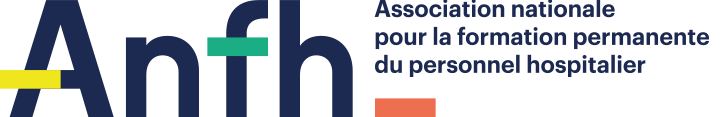 Grand Est
Merci !